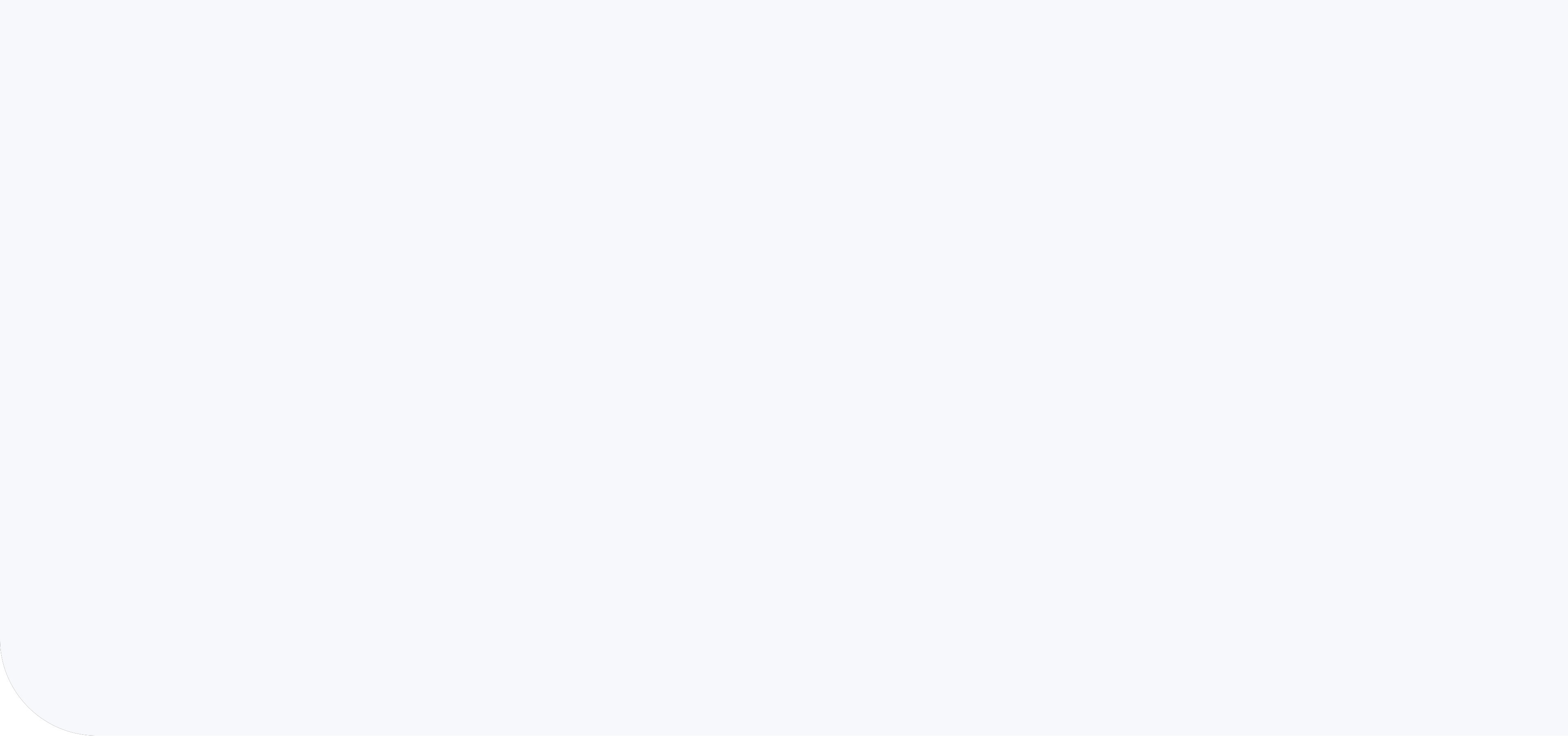 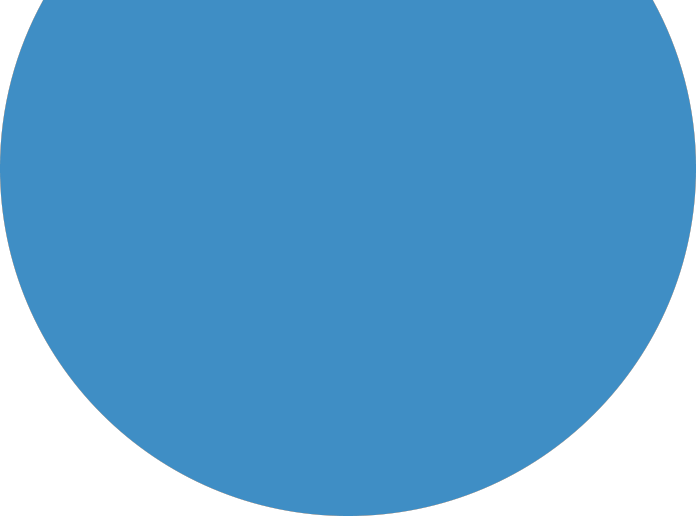 Session
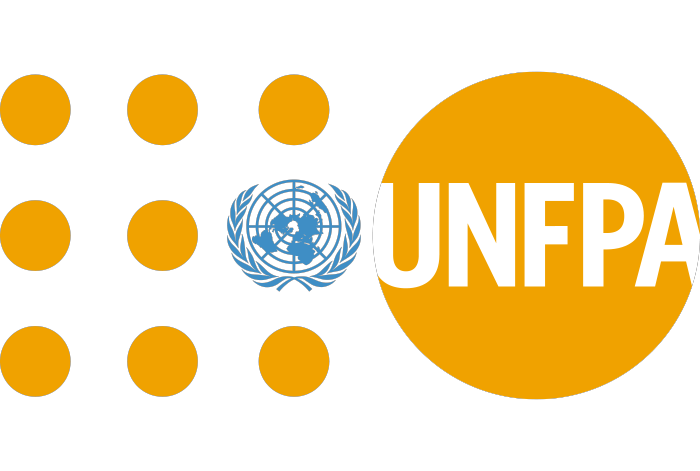 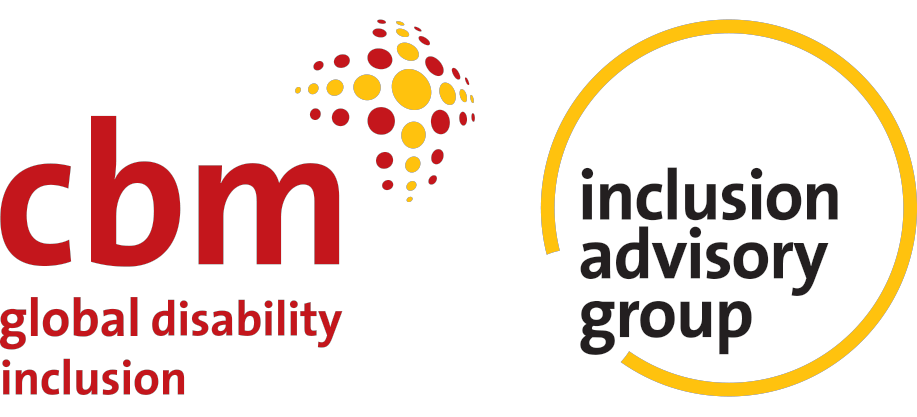 1
Introduction to the Disability Data Advocacy Workshop
Disability Data Advocacy Workshop for Organisations of Persons with Disabilities
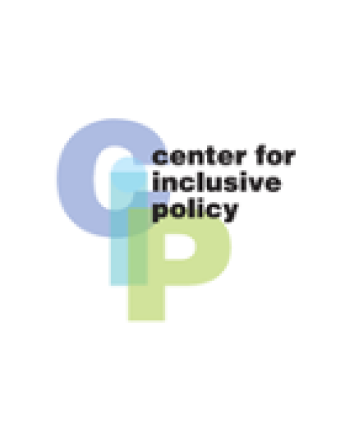 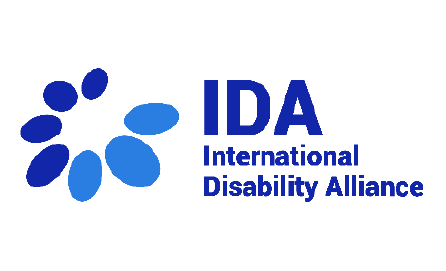 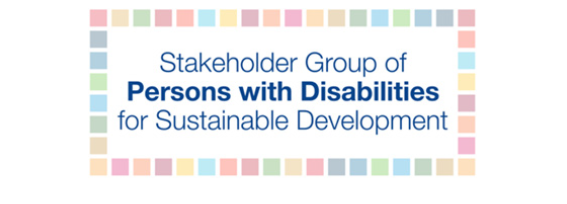 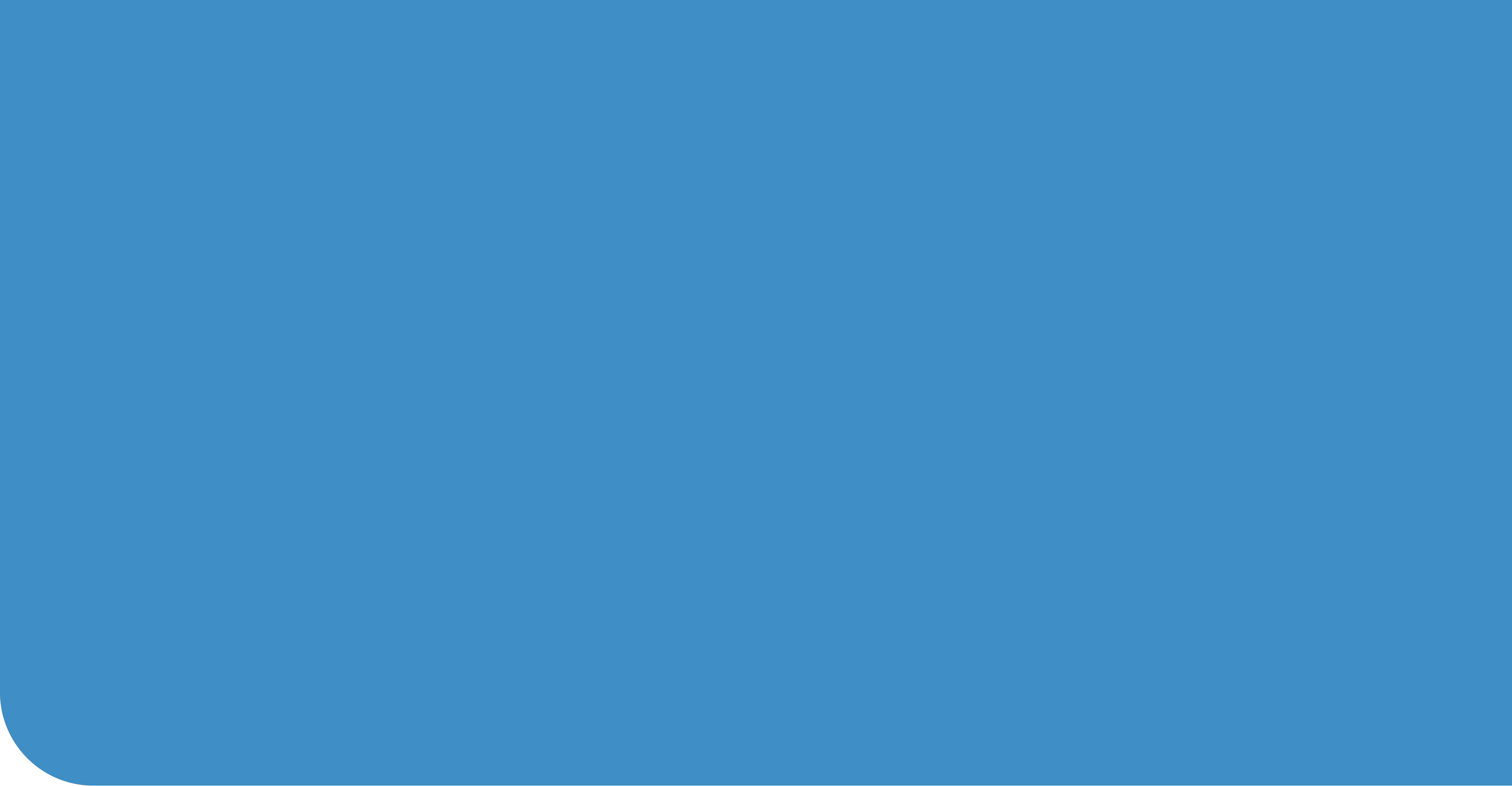 Opening remarks
2
Disability Data Advocacy Workshop for Organisations of Persons with Disabilities – SESSION 1
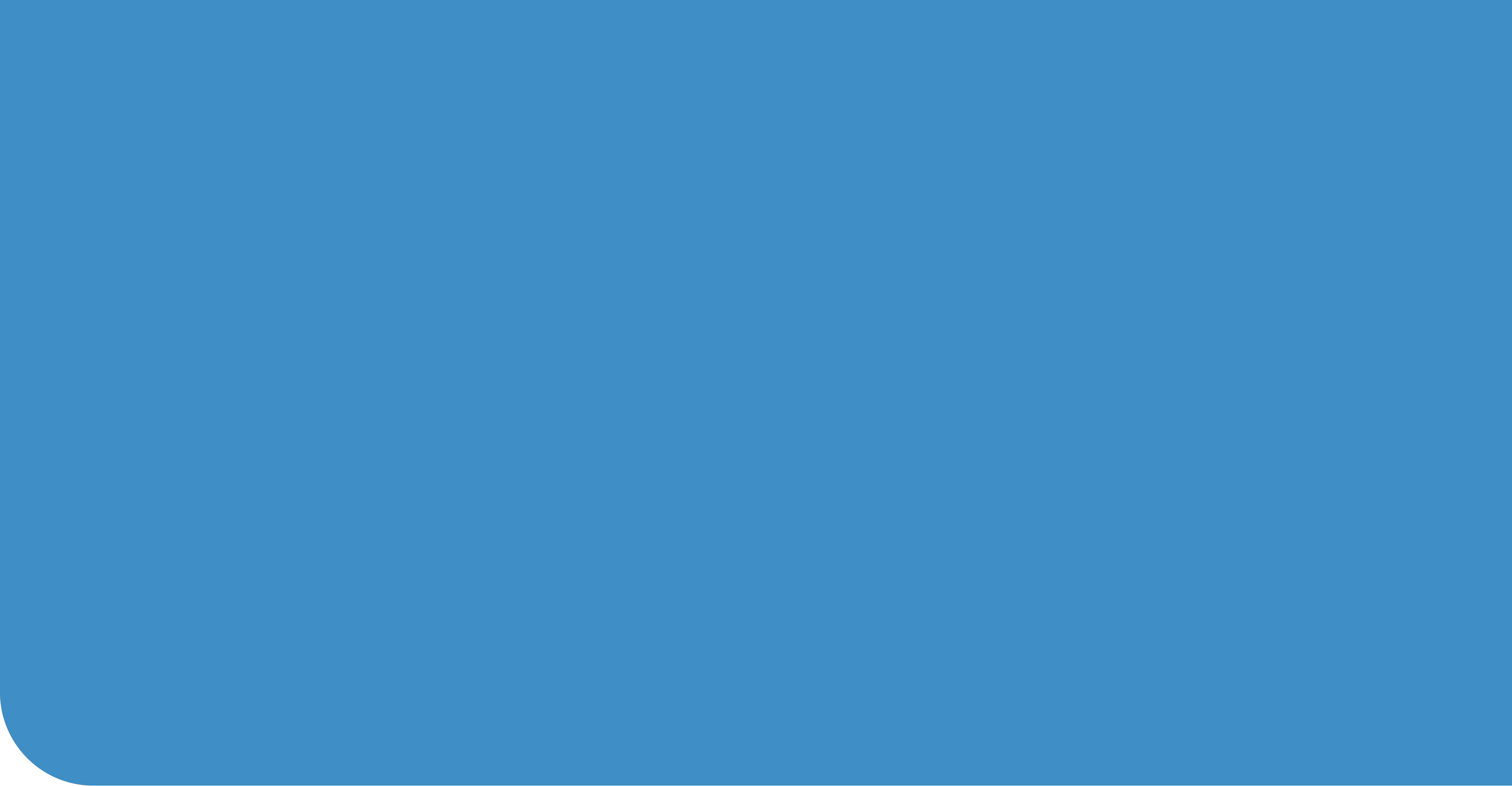 Introductions
3
Disability Data Advocacy Workshop for Organisations of Persons with Disabilities – SESSION 1
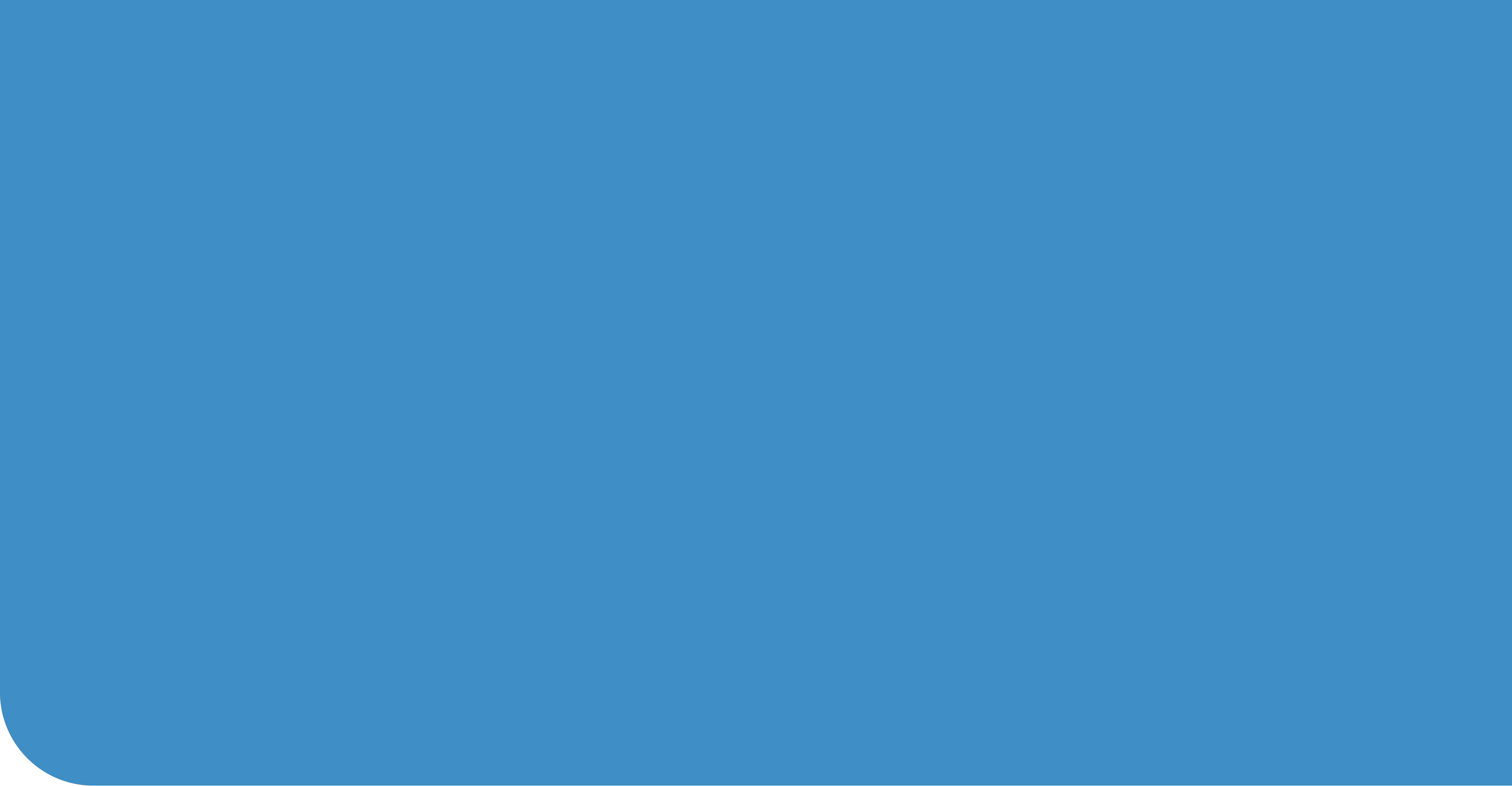 Overview of the workshop
Overview of the workshop
4
Disability Data Advocacy Workshop for Organisations of Persons with Disabilities – SESSION 1
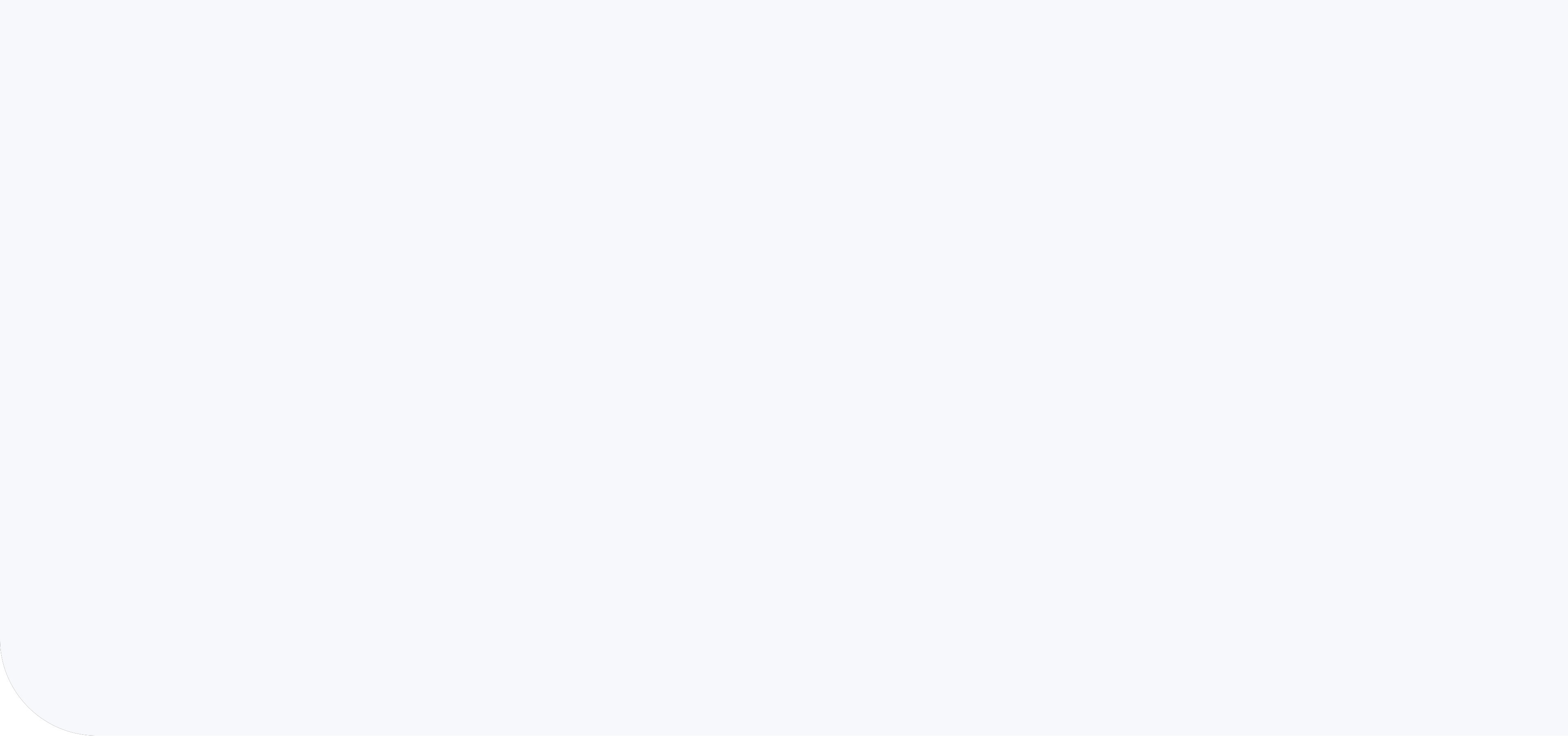 Setting expectations
Expectations
What are you hoping to get from this workshop? What questions would you like to have answered?

Contributions
What are you hoping to contribute or to share? What is your experience with disability data or data advocacy?
5
Disability Data Advocacy Workshop for Organisations of Persons with Disabilities – SESSION 1
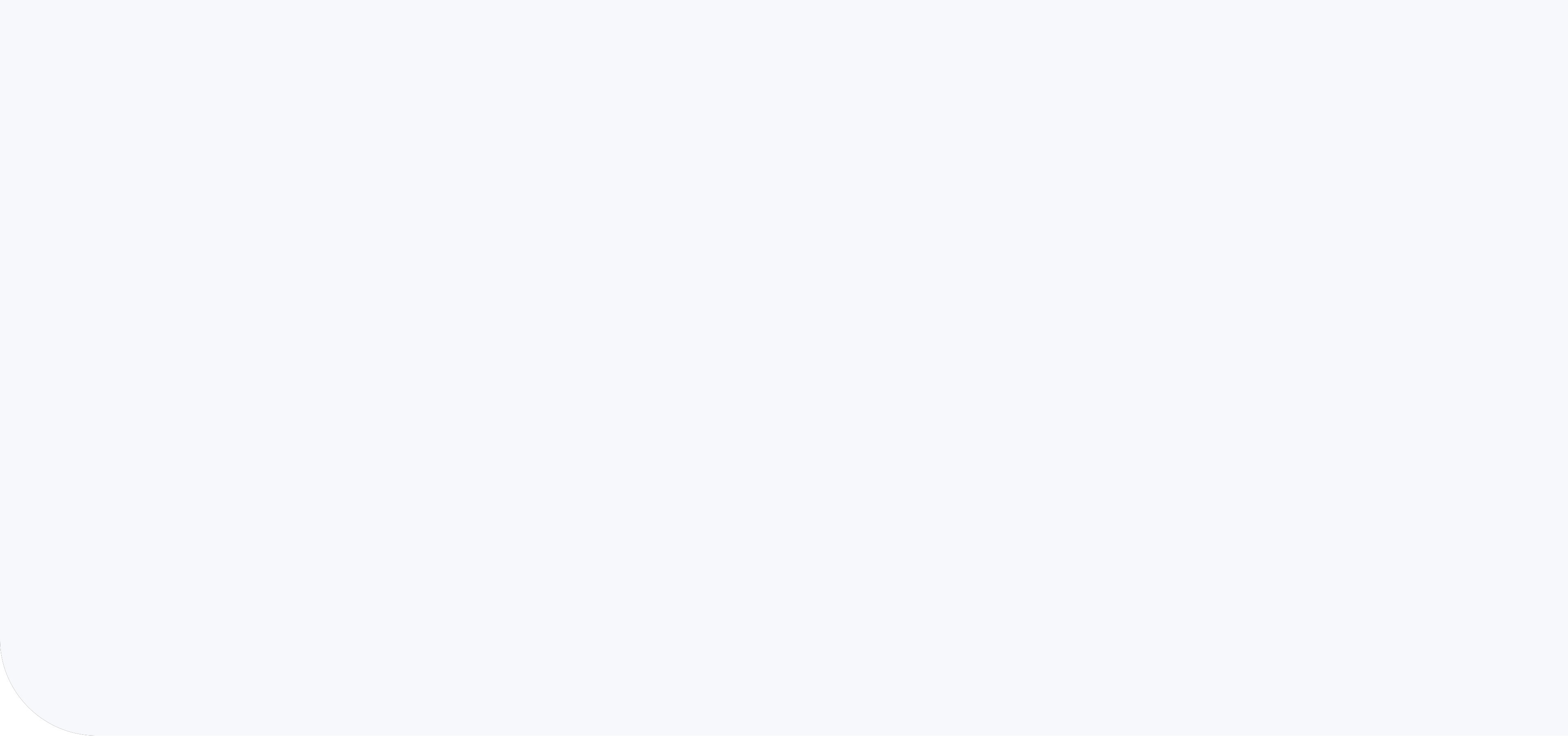 Workshop objectives
Be able to advocate for data collection and investment in better data. 
Be able to use data to develop evidence in support of advocacy messaging. 
Begin to apply relevant knowledge and skills on disability data in the local context.
Have basic data advocacy knowledge and suitable skills to engage in national and regional dialogues using data.
6
Disability Data Advocacy Workshop for Organisations of Persons with Disabilities – SESSION 1
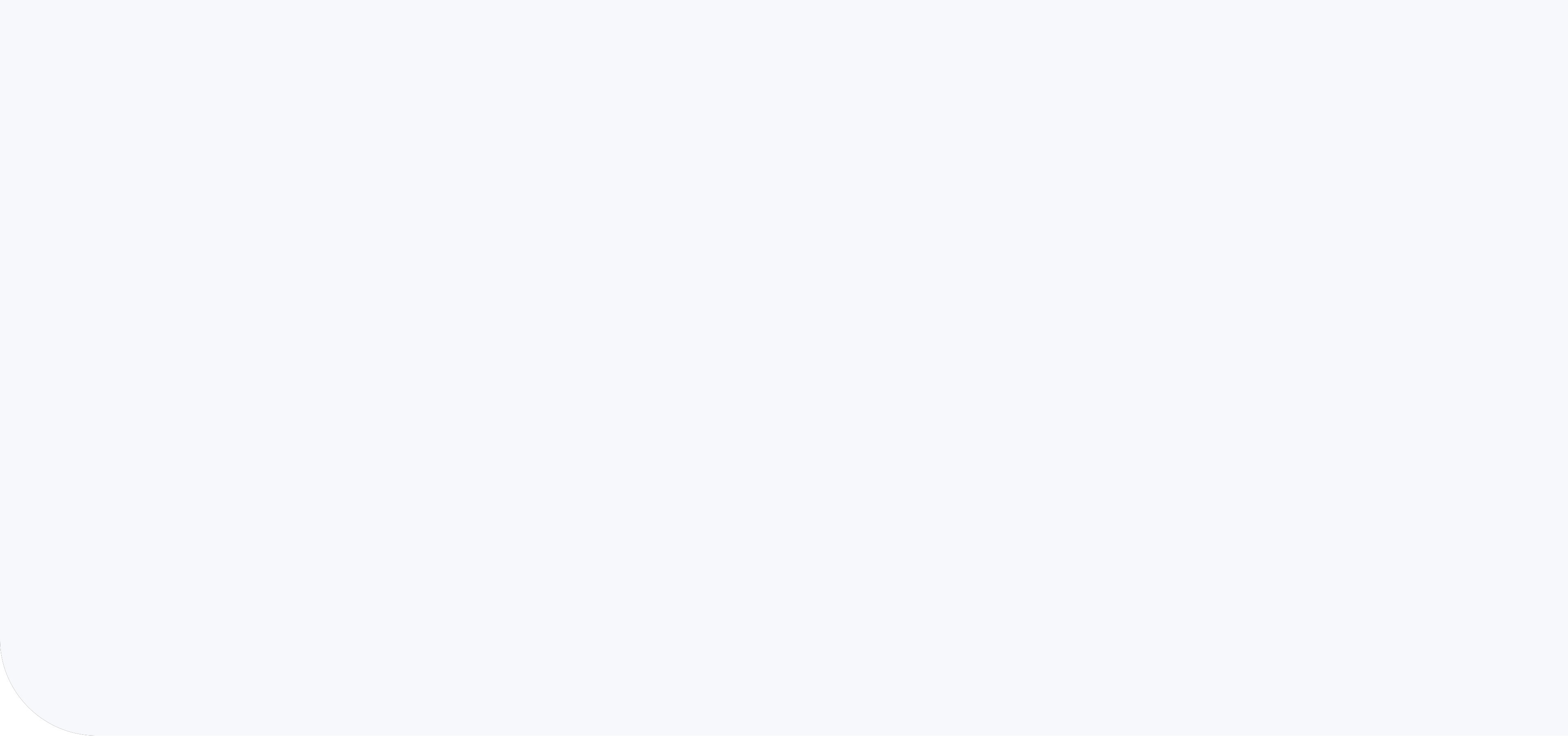 Workshop sessions
Session 1: Introduction to the Disability Data Advocacy workshop
Session 2: Leave no one behind: The critical role of data disaggregation 
Session 3: Identifying the population with disabilities using the Washington Group Questions
Session 4: Beyond disaggregation
Session 5: Disability data sources and quality
Session 6: How to advocate for better data
Session 7: OPDs role in advocacy using data
Session 8: Building an action plan and closing
7
Disability Data Advocacy Workshop for Organisations of Persons with Disabilities – SESSION 1
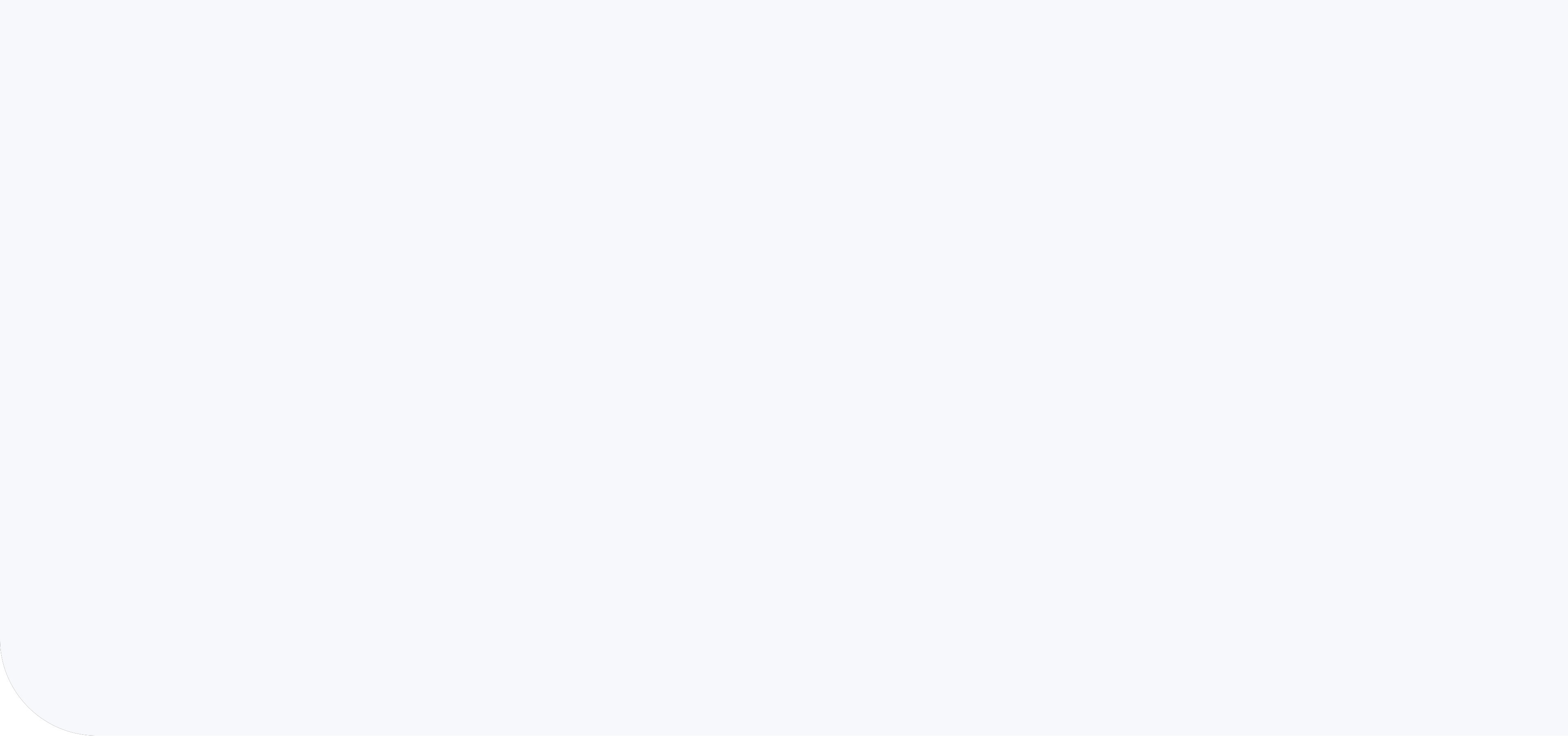 Workshop format
Typically, 90-minute sessions
An OPD-led facilitation team
Mix of presentation, discussion and group activities
Building on participants’ knowledge and experience
Questions are welcome
An inclusive workshop environment
Individual Reflection  – Introduce worksheet
8
Disability Data Advocacy Workshop for Organisations of Persons with Disabilities – SESSION 1
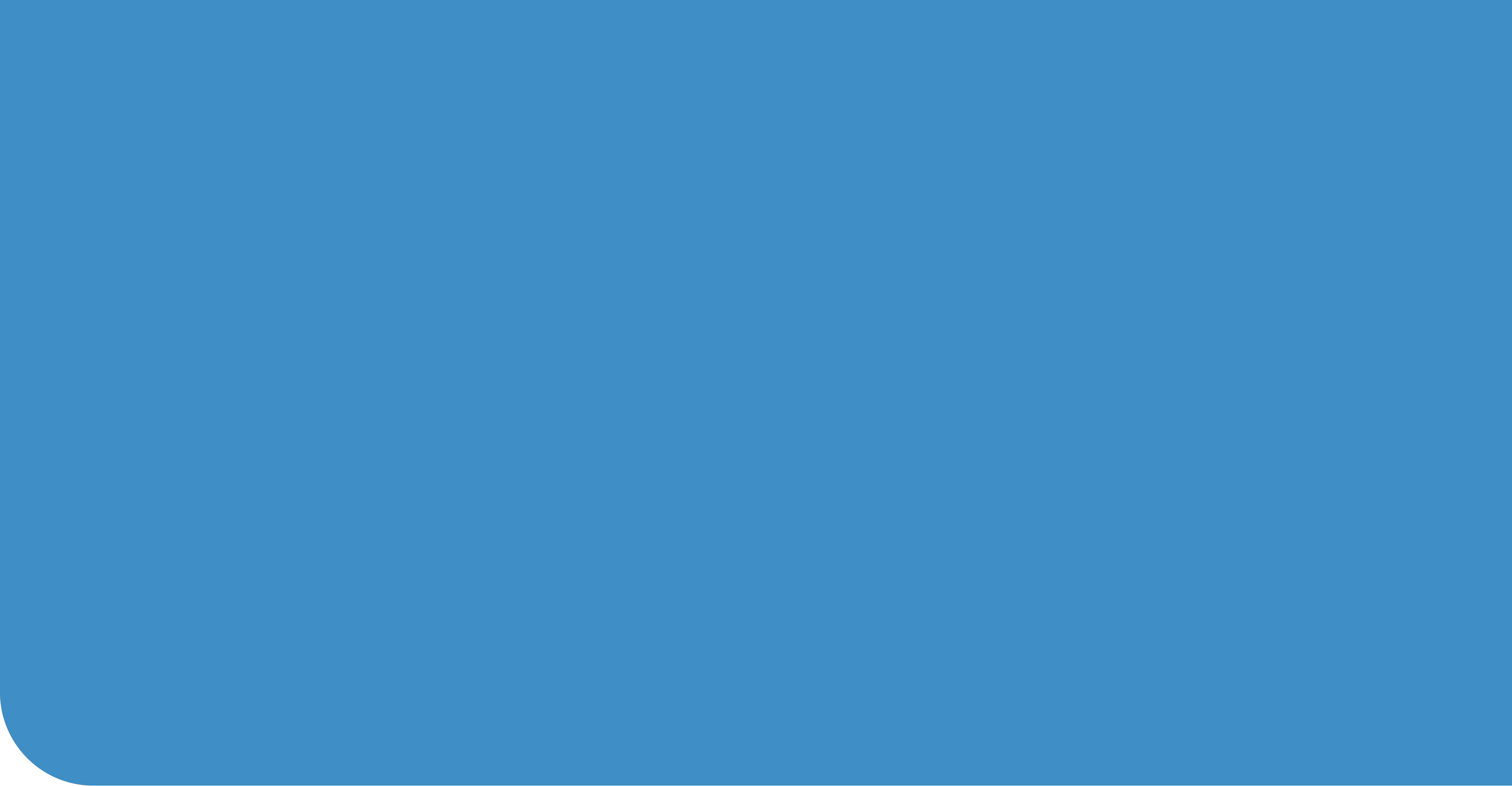 Global frameworks anddisability data
Global frameworks anddisability data
9
Disability Data Advocacy Workshop for Organisations of Persons with Disabilities – SESSION 1
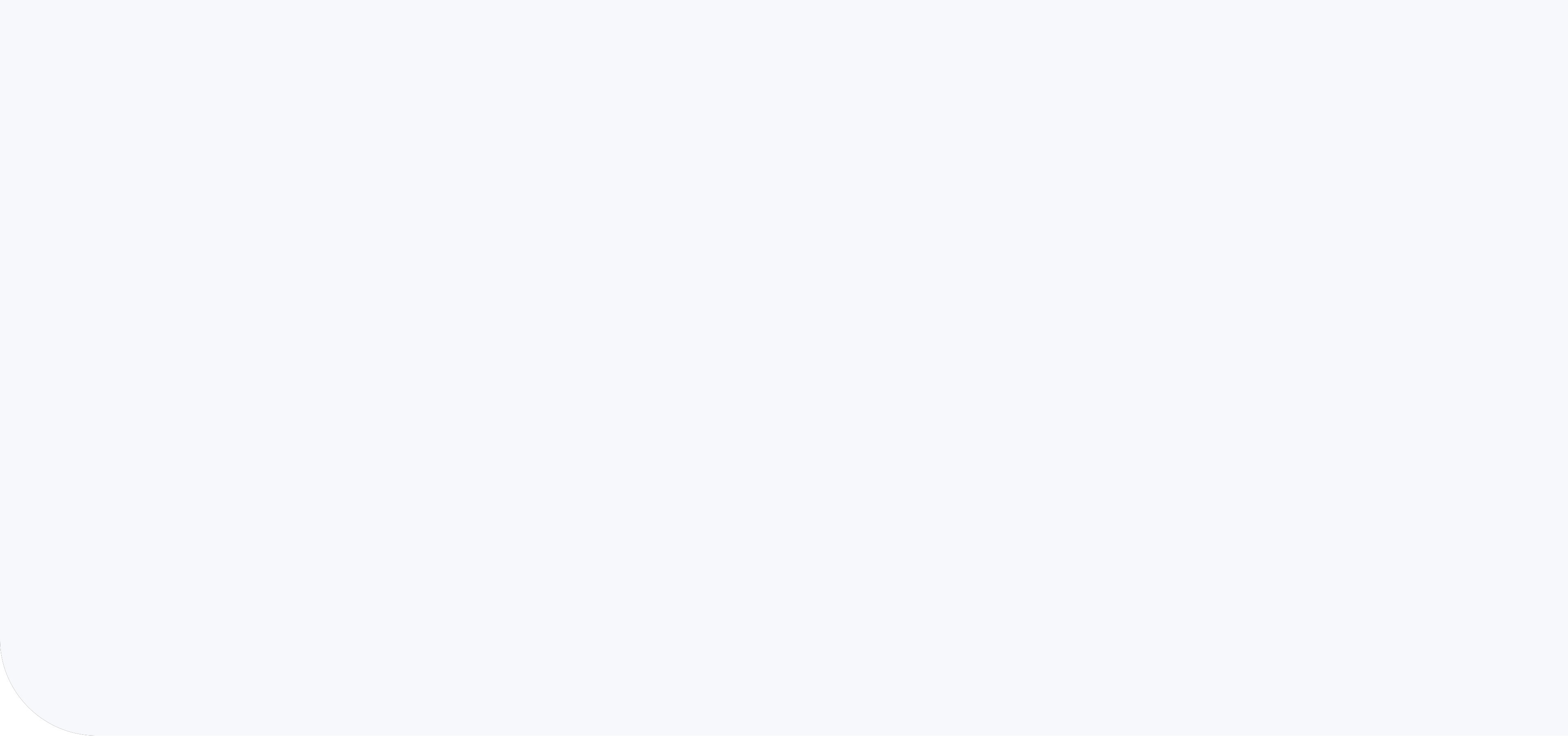 Data - definitions
Data is pieces of information about individual members of groups, whether people or things, that when combined and analysed describe the characteristics of that group.
Quantitative data express a certain quantity, amount, or range recorded as numbers. 
Qualitative data express qualities or characteristics, usually through descriptive narratives. 
Both quantitative and qualitative data are valuable in establishing evidence to support an argument or position, and they are often combined to provide a complete picture. 
Quantitative data provides scope and scale of the issue; whereas qualitative data provides a richness of detail of people’s lives. 
Citizen-generated data is data that individuals, communities, or their organisations produce to directly monitor, demand, or drive change on issues that affect them.
10
Disability Data Advocacy Workshop for Organisations of Persons with Disabilities – SESSION 1
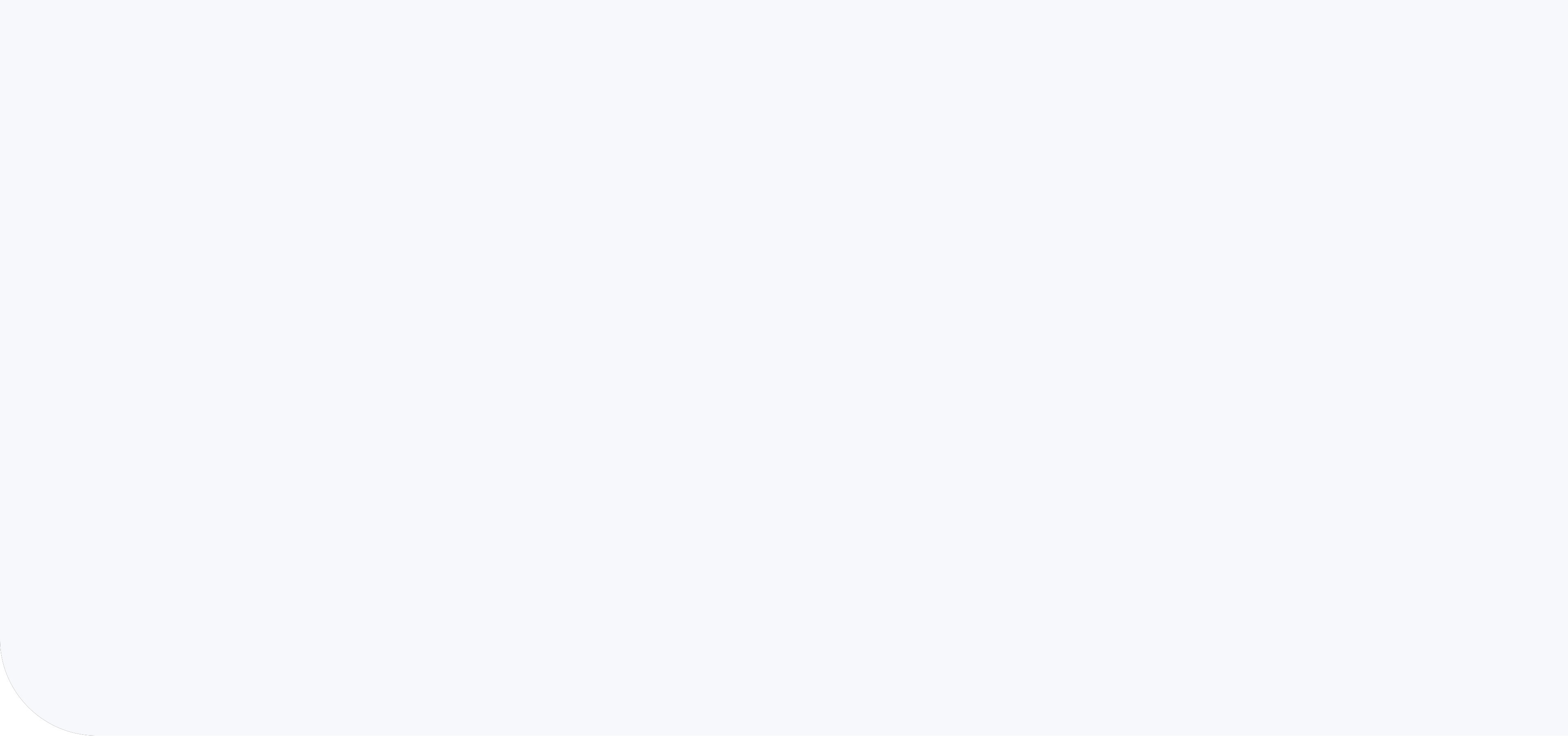 Why do we need disability data?
Understand the real situation of persons with disabilities
Identify gaps that are not addressed through policies
Provide examples of successes
Support evidence-based advocacy and to influence decision makers at all levels
Provide the beginning and foundation to all other efforts.
11
Disability Data Advocacy Workshop for Organisations of Persons with Disabilities – SESSION 1
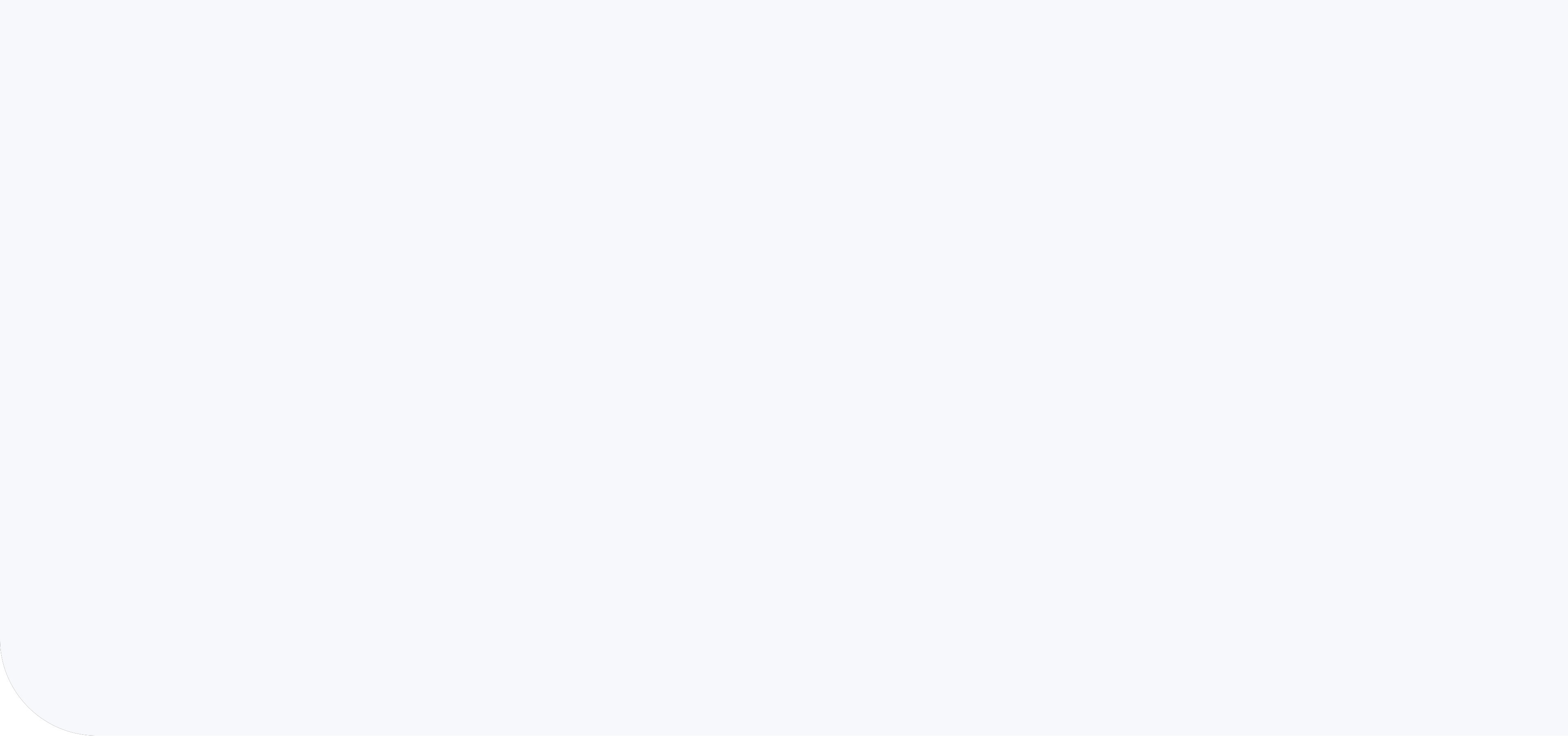 Disability Data Advocacy Toolkit
The Stakeholder Group of Persons with Disabilities, the International Disability Alliance, and CBM Global Disability Inclusion launched the first comprehensive disability data advocacy toolkit in 2020.

To contribute to the global dialogue on the importance of data on persons with disabilities.

The toolkit highlights two aspects of data:
the need for data
how to analyse, use, and trust data to create advocacy messaging
12
Disability Data Advocacy Workshop for Organisations of Persons with Disabilities – SESSION 1
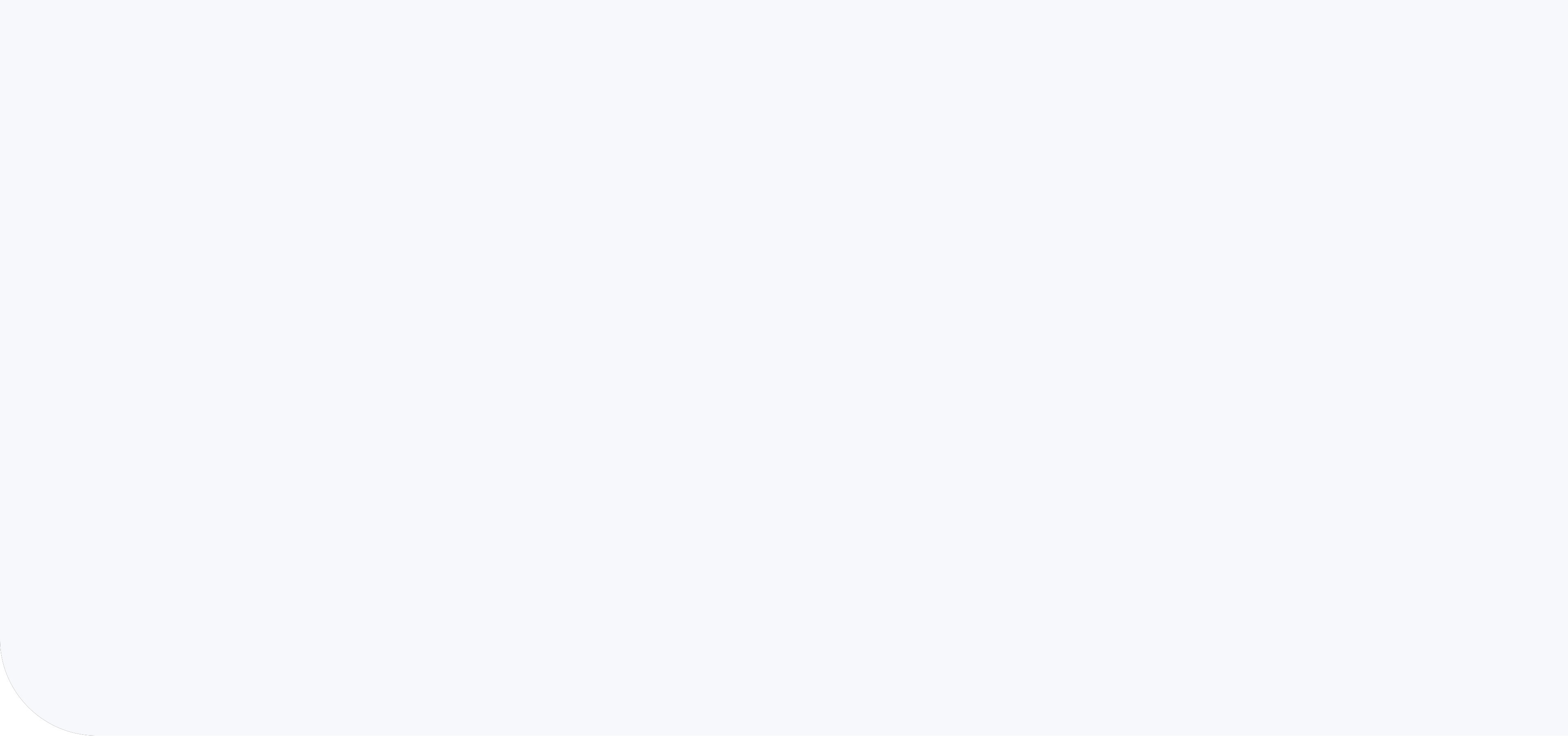 The CRPD and disability data
States are obligated to carry out their responsibility to collect and disaggregate data in line with the UN Convention on the Rights of Persons with Disabilities under Articles 3 and 31. 
The CRPD calls for all types of data to be gathered.
Calls for data to inform policymakers to support CRPD implementation.
States Parties need to closely consult with and actively involve persons with disabilities, including children with disabilities, through their representative organisations under Article 4.3.
13
Disability Data Advocacy Workshop for Organisations of Persons with Disabilities – SESSION 1
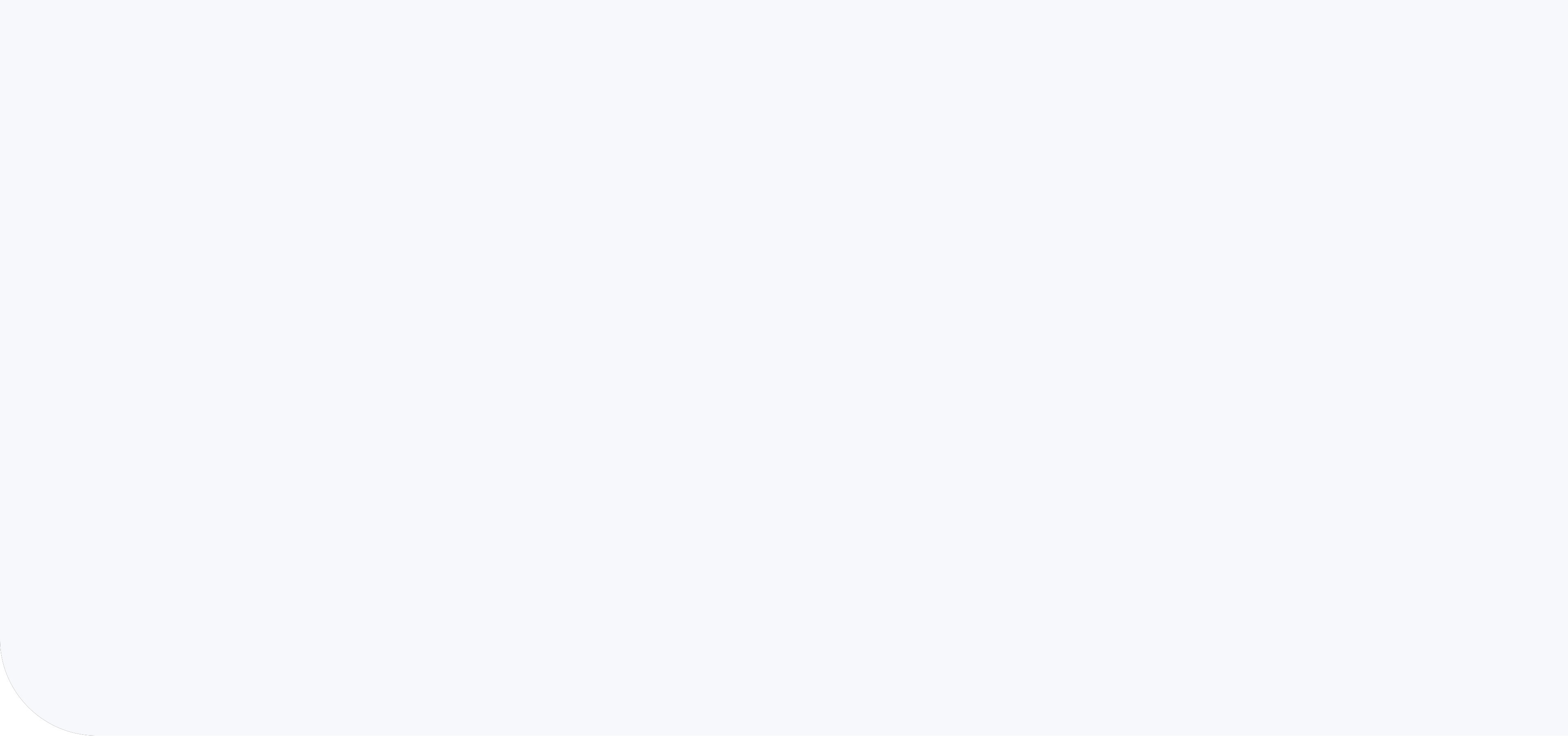 The 2030 Agenda and disability data
In 2015, 193 countries committed to collect data on persons with disabilities and to disaggregate data by disability by adopting the 2030 Agenda for Sustainable Development and its Sustainable Development Goals (SDGs).

In 2017, the global indicator framework was adopted, which provides a guide to measure SDG progress.
14
Disability Data Advocacy Workshop for Organisations of Persons with Disabilities – SESSION 1
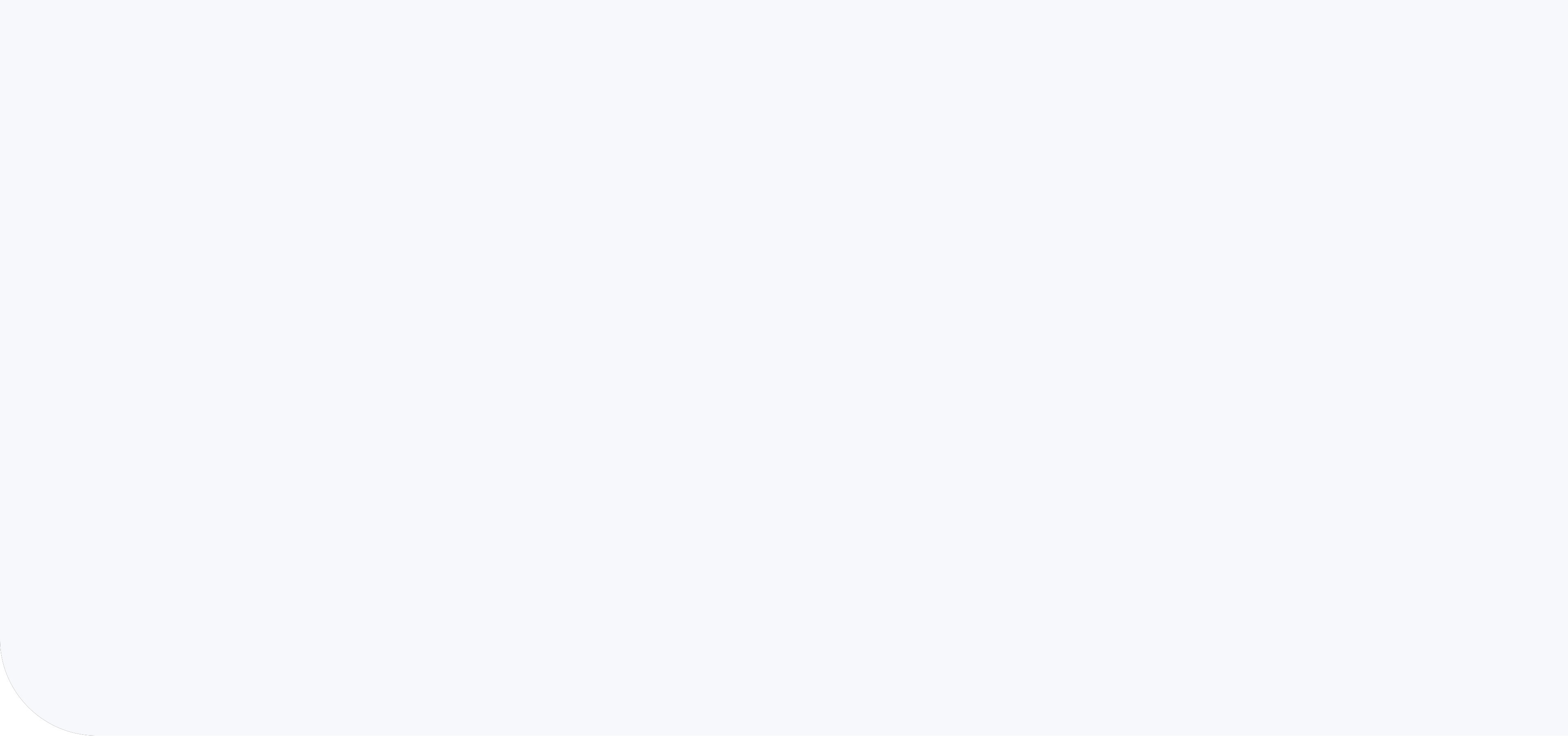 Global SDG indicator framework
Has 231 global indicators, 11 are disability inclusive.
Calls to disaggregate (or specifically collect disability data) SDGs by disability.
Data and information from national and international reports should be used.
Overall disability data is not internationally comparable which leaves a disability data gap to measure the SDGs.
15
Disability Data Advocacy Workshop for Organisations of Persons with Disabilities – SESSION 1
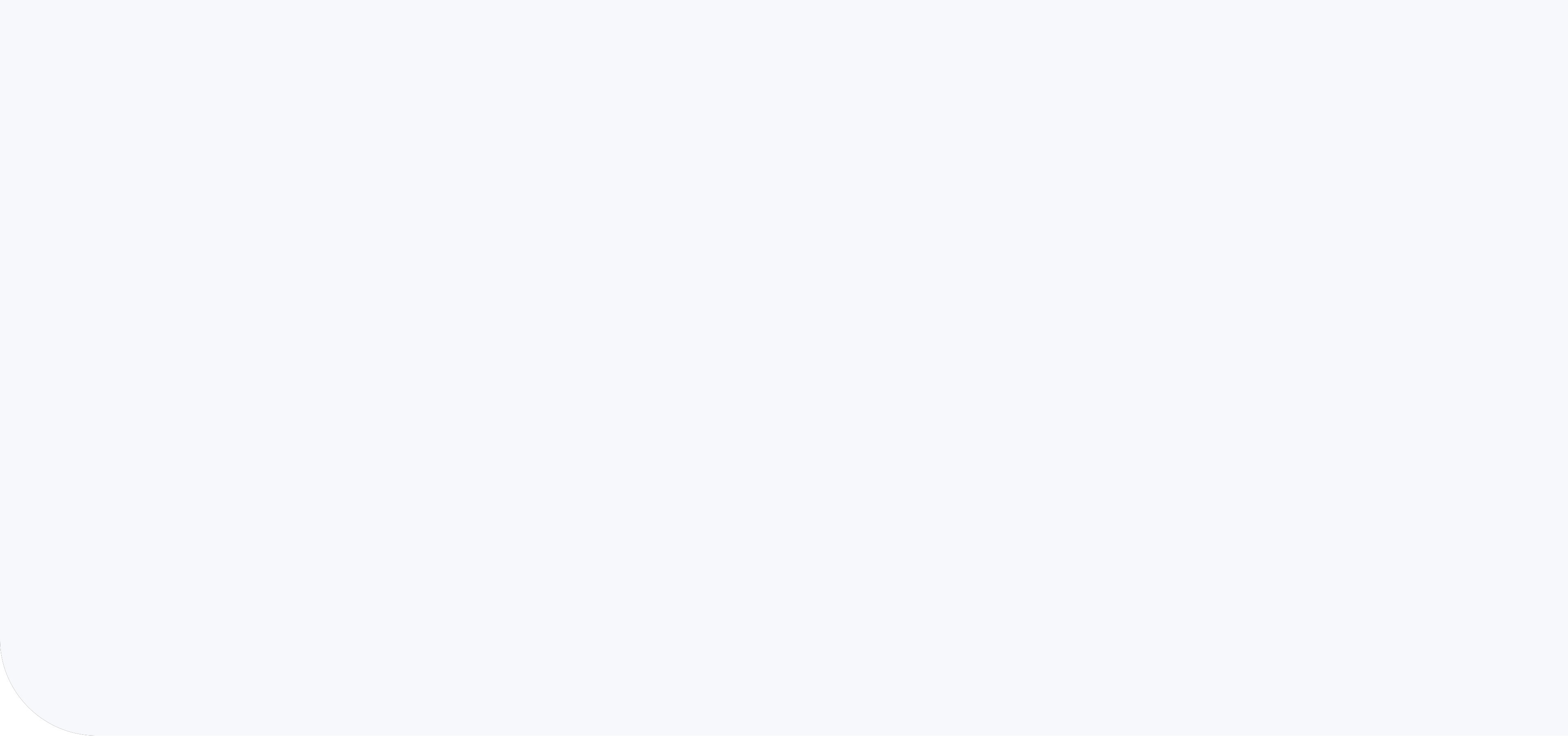 In order to advocate
Who makes up the population of persons with disabilities in your country (compared to other countries)? 
What are the characteristics of the population with disabilities in your country in terms of age, gender, residence, and disability type? 
Does the population with disabilities participate in society to the same extent as those without disabilities? 
For example, do they experience the same levels of employment, income, education, and civic engagement?
What are the barriers that limit full inclusion and equity? 
Are current policies and services adequate to address the barriers? 
Is data available to address the questions raised above?
16
Disability Data Advocacy Workshop for Organisations of Persons with Disabilities – SESSION 1
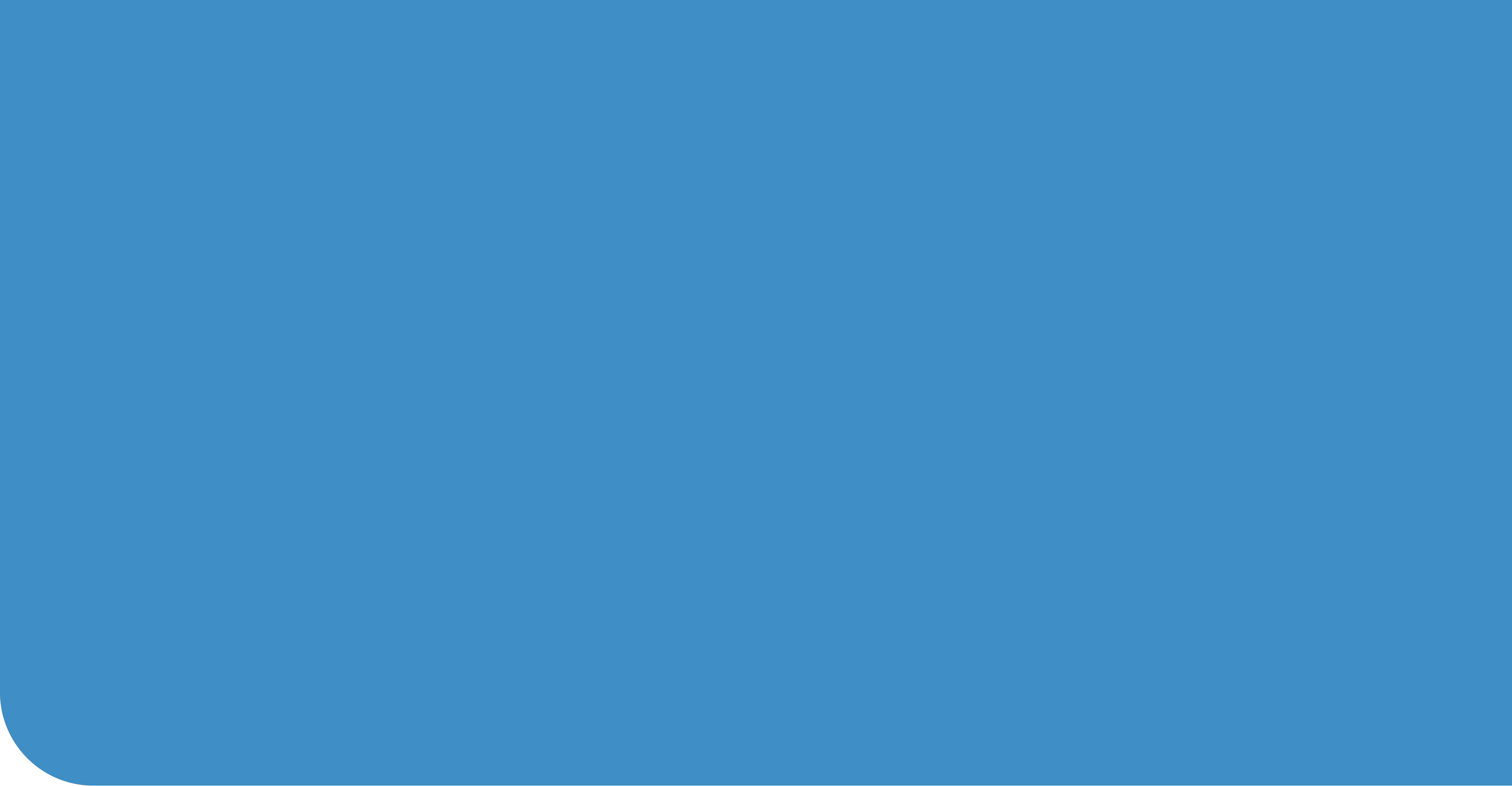 End of sessionPlease complete IndividualReflection Sheets for this session
End of sessionPlease complete IndividualReflection Sheets for this session
17
Disability Data Advocacy Workshop for Organisations of Persons with Disabilities – SESSION 1